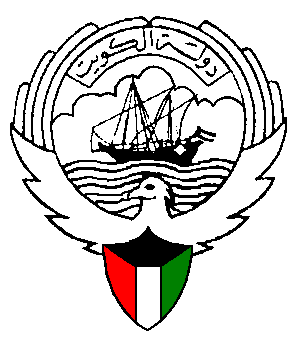 وزارة التربية
التوجيه الفني العام للرياضيات
مشروع مصادر التعلم
الصف الثاني عشر علمي
الوحدة الخامسة : التكامل :بند (  5 – 3)
منطقة الفروانية التعليمية – منطقة الجهراء التعليمية
( 5 – 3 )
تكامل الدوال المثلثية
تكامل الدوال المثلثية ( 5-3)
كراسة التمارين  ص 14
21/03/2021 04:56 م
تكامل الدوال المثلثية ( 5-3)
كراسة التمارين  ص 14
21/03/2021 04:56 م
تكامل الدوال المثلثية ( 5-3)
كراسة التمارين  ص 14
21/03/2021 04:56 م
تكامل الدوال المثلثية ( 5-3)
كراسة التمارين  ص 14
21/03/2021 04:56 م
تكامل الدوال المثلثية ( 5-3)
كراسة التمارين  ص 14
21/03/2021 04:56 م
تمارين الموضوعية
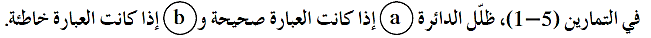 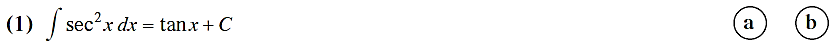 a
b
حاول مرة أخري
تكامل الدوال المثلثية ( 5-3)
كراسة التمارين  ص 14
21/03/2021 04:56 م
تمارين الموضوعية
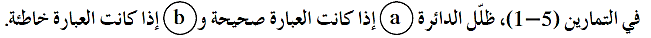 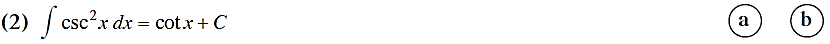 b
a
حاول مرة أخري
تكامل الدوال المثلثية ( 5-3)
كراسة التمارين  ص 14
21/03/2021 04:56 م
تمارين الموضوعية
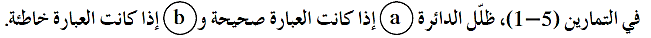 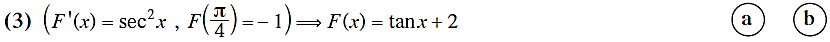 b
a
حاول مرة أخري
تكامل الدوال المثلثية ( 5-3)
كراسة التمارين  ص 14
21/03/2021 04:56 م
تمارين الموضوعية
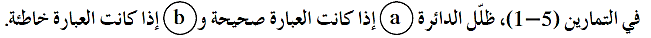 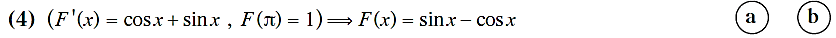 a
b
حاول مرة أخري
تكامل الدوال المثلثية ( 5-3)
كراسة التمارين  ص 14
21/03/2021 04:56 م
تمارين الموضوعية
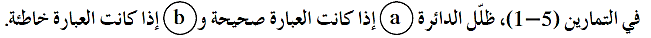 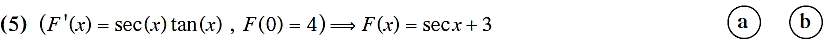 a
b
حاول مرة أخري
تكامل الدوال المثلثية ( 5-3)
كراسة التمارين  ص 14
21/03/2021 04:56 م
تمارين الموضوعية
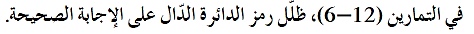 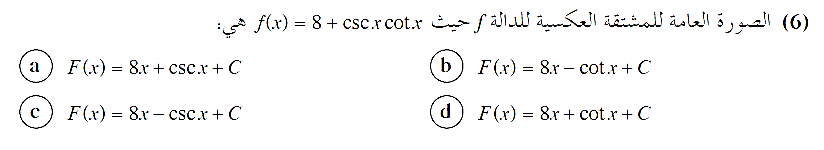 b
حاول مرة أخرى
a
حاول مرة أخرى
حاول مرة أخرى
c
d
تكامل الدوال المثلثية ( 5-3)
كراسة التمارين  ص 14
21/03/2021 04:56 م
تمارين الموضوعية
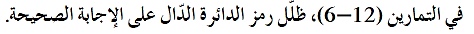 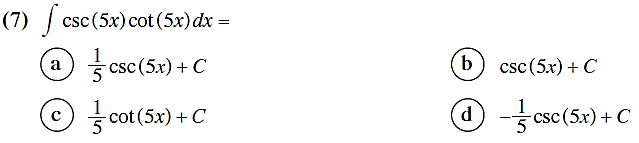 b
حاول مرة أخرى
a
حاول مرة أخرى
c
حاول مرة أخرى
d
تكامل الدوال المثلثية ( 5-3)
كراسة التمارين  ص 14
21/03/2021 04:56 م
تمارين الموضوعية
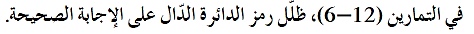 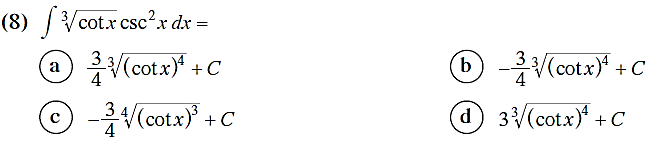 a
b
حاول مرة أخرى
d
c
حاول مرة أخرى
حاول مرة أخرى
تكامل الدوال المثلثية ( 5-3)
كراسة التمارين  ص 14
21/03/2021 04:56 م
تمارين الموضوعية
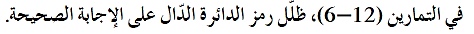 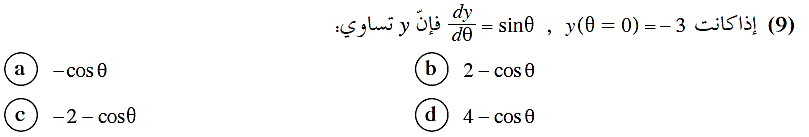 b
حاول مرة أخرى
a
حاول مرة أخرى
حاول مرة أخرى
c
d
تكامل الدوال المثلثية ( 5-3)
كراسة التمارين  ص 14
21/03/2021 04:56 م
تمارين الموضوعية
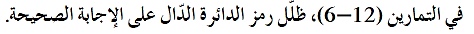 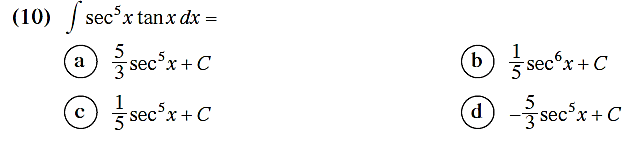 b
حاول مرة أخرى
a
حاول مرة أخرى
c
حاول مرة أخرى
d
تكامل الدوال المثلثية ( 5-3)
كراسة التمارين  ص 14
21/03/2021 04:56 م
تمارين الموضوعية
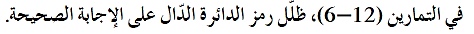 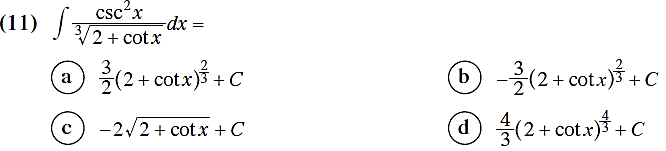 a
b
حاول مرة أخرى
d
c
حاول مرة أخرى
حاول مرة أخرى
تكامل الدوال المثلثية ( 5-3)
كراسة التمارين  ص 14
21/03/2021 04:56 م
تمارين الموضوعية
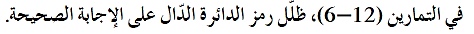 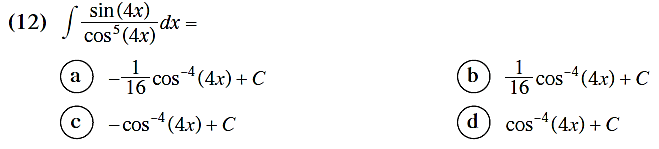 a
b
حاول مرة أخرى
d
c
حاول مرة أخرى
حاول مرة أخرى